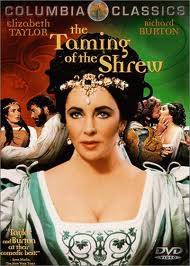 Taming of the Shrew
Nick Schlueter
William Smallwood
Summary
The Taming of the Shrew is a comedy by William Shakespeare.
The play begins with a framing device, known as the Induction, in which a mischievous nobleman tricks a drunken tinker named Christopher Sly into believing he is actually a nobleman himself. The nobleman then has the play performed.
 The main plot depicts the courtship of Petruchio, a gentleman of Verona, and Katherina, the headstrong, obdurate shrew. Katherina’s father wants Petruchio to woo Katherina so she may be married. Initially, Katherina is an unwilling participant in the relationship, but Petruchio tempers her with various psychological torments—the "taming"—until she becomes a compliant and obedient bride.
Video
www.youtube.com/watch?v=O9UpVrNTErY
‎
THE TEXT
Good morrow, Kate; for that's your name, I hear.
KATHARINA 
Well have you heard, but something hard of hearing:They call me Katharina that do talk of me.
PETRUCHIO 
You lie, in faith; for you are call'd plain Kate,And bonny Kate and sometimes Kate the curst;But Kate, the prettiest Kate in ChristendomKate of Kate Hall, my super-dainty Kate,For dainties are all Kates, and therefore, Kate,Take this of me, Kate of my consolation;Hearing thy mildness praised in every town,Thy virtues spoke of, and thy beauty sounded,Yet not so deeply as to thee belongs,Myself am moved to woo thee for my wife.
KATHARINA 
Moved! in good time: let him that moved you hitherRemove you hence: I knew you at the firstYou were a moveable.
PETRUCHIO 
Why, what's a moveable?
KATHARINA 
A join'd-stool.
PETRUCHIO 
Thou hast hit it: come, sit on me.
KATHARINA 
Asses are made to bear, and so are you.
PETRUCHIO 
Women are made to bear, and so are you.
KATHARINA 
No such jade as you, if me you mean.
PETRUCHIO 
Alas! good Kate, I will not burden thee;For, knowing thee to be but young and light--
KATHARINA 
Too light for such a swain as you to catch;And yet as heavy as my weight should be.
PETRUCHIO 
Should be! should--buzz!
KATHARINA 
Well ta'en, and like a buzzard.
PETRUCHIO 
O slow-wing'd turtle! shall a buzzard take thee?
KATHARINA 
Ay, for a turtle, as he takes a buzzard.
PETRUCHIO 
Come, come, you wasp; i' faith, you are too angry.
KATHARINA 
If I be waspish, best beware my sting.
PETRUCHIO 
My remedy is then, to pluck it out.
KATHARINA 
Ay, if the fool could find it where it lies,
PETRUCHIO 
Who knows not where a wasp doeswear his sting? In his tail.
KATHARINA 
In his tongue.
PETRUCHIO 
Whose tongue?
KATHARINA 
Yours, if you talk of tails: and so farewell.
PETRUCHIO 
What, with my tongue in your tail? nay, come again,Good Kate; I am a gentleman.
KATHARINA 
That I'll try.
She strikes him
PETRUCHIO 
I swear I'll cuff you, if you strike again.
KATHARINA 
So may you lose your arms:If you strike me, you are no gentleman;And if no gentleman, why then no arms.
PETRUCHIO 
A herald, Kate? O, put me in thy books!
KATHARINA 
What is your crest? a coxcomb?
PETRUCHIO 
A combless cock, so Kate will be my hen.
KATHARINA 
No cock of mine; you crow too like a craven.
PETRUCHIO 
Nay, come, Kate, come; you must not look so sour.
KATHARINA 
It is my fashion, when I see a crab.
PETRUCHIO 
Why, here's no crab; and therefore look not sour.
KATHARINA 
There is, there is.
PETRUCHIO 
Then show it me.
KATHARINA 
Had I a glass, I would.
PETRUCHIO 
What, you mean my face?
KATHARINA 
Well aim'd of such a young one.
PETRUCHIO 
Now, by Saint George, I am too young for you.
KATHARINA 
Yet you are wither'd.
PETRUCHIO 
'Tis with cares.
KATHARINA 
I care not.
PETRUCHIO 
Nay, hear you, Kate: in sooth you scape not so.
KATHARINA 
I chafe you, if I tarry: let me go.
PETRUCHIO 
No, not a whit: I find you passing gentle.'Twas told me you were rough and coy and sullen,And now I find report a very liar;For thou are pleasant, gamesome, passing courteous,But slow in speech, yet sweet as spring-time flowers:Thou canst not frown, thou canst not look askance,Nor bite the lip, as angry wenches will,Nor hast thou pleasure to be cross in talk,But thou with mildness entertain'st thy wooers,With gentle conference, soft and affable.Why does the world report that Kate doth limp?O slanderous world! Kate like the hazel-twigIs straight and slender and as brown in hueAs hazel nuts and sweeter than the kernels.O, let me see thee walk: thou dost not halt.
KATHARINA 
Go, fool, and whom thou keep'st command.
PETRUCHIO 
Did ever Dian so become a groveAs Kate this chamber with her princely gait?O, be thou Dian, and let her be Kate;And then let Kate be chaste and Dian sportful!
KATHARINA 
Where did you study all this goodly speech?
PETRUCHIO 
It is extempore, from my mother-wit.
KATHARINA 
A witty mother! witless else her son.
PETRUCHIO 
Am I not wise?
KATHARINA 
Yes; keep you warm.
PETRUCHIO 
Marry, so I mean, sweet Katharina, in thy bed:And therefore, setting all this chat aside,Thus in plain terms: your father hath consentedThat you shall be my wife; your dowry 'greed on;And, Will you, nill you, I will marry you.Now, Kate, I am a husband for your turn;For, by this light, whereby I see thy beauty,Thy beauty, that doth make me like thee well,Thou must be married to no man but me;For I am he am born to tame you Kate,And bring you from a wild Kate to a KateConformable as other household Kates.Here comes your father: never make denial;I must and will have Katharina to my wife.
SOAPS Petruchio
Speaker - trying to tame, persistent 
Occasion- wants to marry a wealthy woman
Audience- Kate/ 16th century England
Purpose- to woo
Situation- context of the play
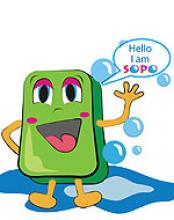 SOAPS Kate
Speaker– no taming, resist wooing, the shrew
Occasion – her father wants
Audience – Petruchio/16th century England
Purpose – to deny/ to humor
Situation – context of play
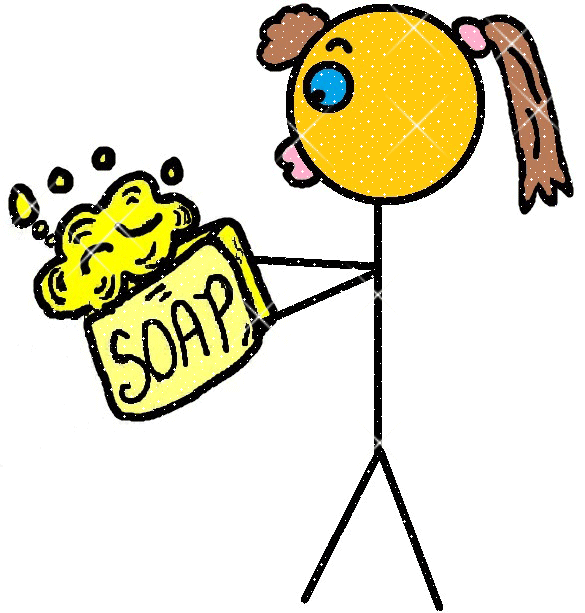 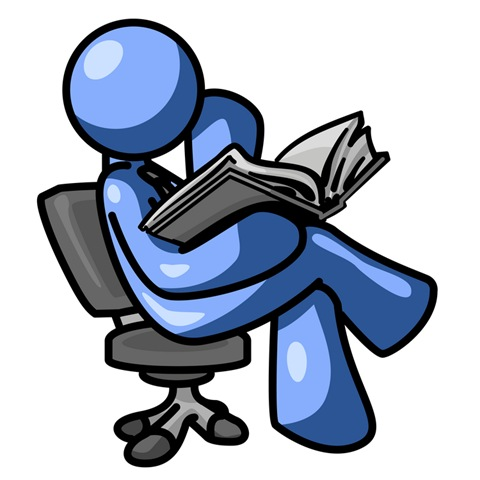 Logos, Ethos, Pathos
Rhetorical devices
Metonymy
Inversion
Zeugma
Sexual references
Satire 
Antimetabole
Antithesis
Anaphora
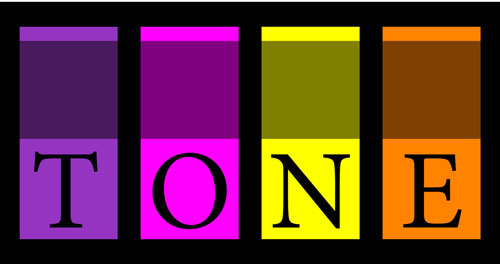 Petruchio
Playful
Flirty
Humorous
Civilized
Cocky 
Persuasive
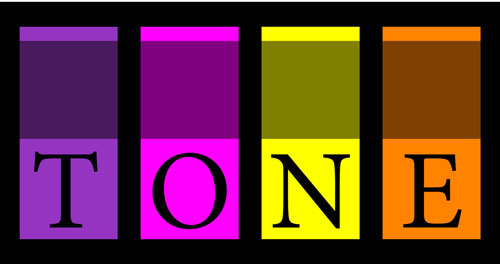 Kate
Sarcastic
Witty
Hard-to-get
Flirty
She’s giving him attitude